Research Design with focus on Abortion Research
Purpose/aim of module
Methodologies of designing an abortion research
Selection of the appropriate design for an abortion related research
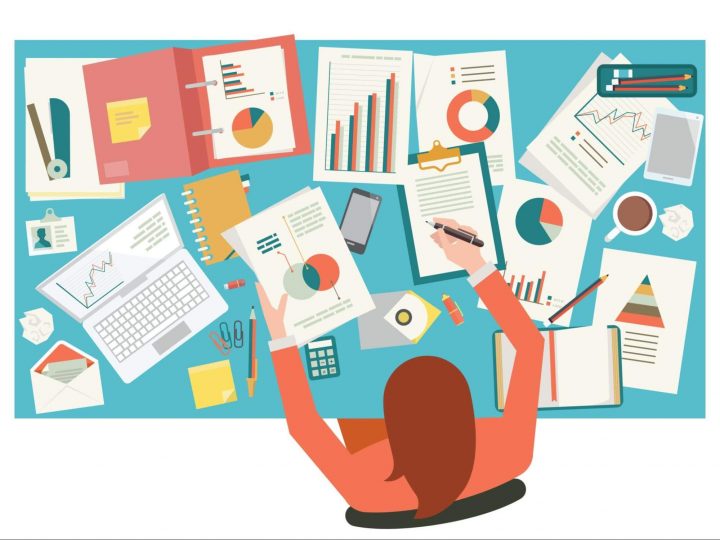 Learning Objectives
By the end of this module, participants should be able to:
Define research design and link the definition to abortion research
Identify the essential elements of research design and their usefulness in abortion research
Differentiate between the types of study design
Identify types of study design that are suitable for a particular study
Itemize practical and ethical considerations required when selecting a design for a research
Describe how to implement the design of a study in the context of abortion research
What is a Research?
Investigation into a concept
Research is careful and organized study or gathering of information about a specific topic
Creation of new knowledge and/or the use of existing knowledge in a new and creative way so as to generate new concepts, methodologies and understandings
This could include synthesis and analysis of previous research to the extent that it leads to new and creative outcomes
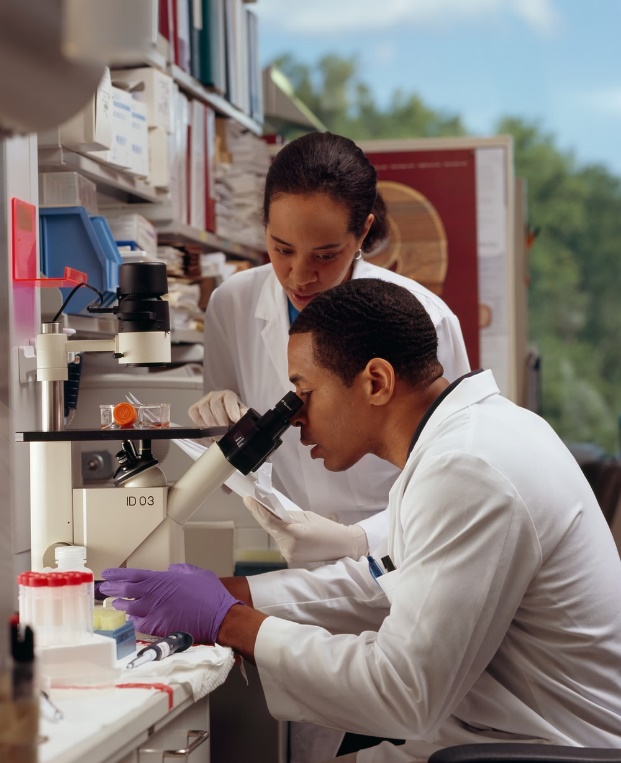 Definition: Research Design
A general plan for a research – to answer a specific research questions
Serves as a guide and direction for the research process 
Helps an investigator to pursue his research adventure systematically 
Contributes to the ethical conduct of research
Using an accurate research design promotes success of a study
Plan the design once the aim of the study is clear
Definition: Research Design (2)
Factors to consider when selecting an appropriate design 
Research Goal/Objectives
Statistical significance
Data type – Quantitative or Qualitative
Study base – Study population
Sample size
Time frame – Duration of the study
Budget
Definition: Research Design (3)
Essential Elements of Research Designs
Purpose statement
Data collection techniques
Data analysis method
Type of research methodologies
Possible obstacles to the research
Settings for research study
Time of the research study
Analysis measurement
Characteristics of a good Study Design
Neutrality: Assumptions about the data collected &       the results must be free of any bias 
Reliability: Similar results are expected all the time                             Research questions help maintain the standard                of results
Validity: Leverage the right measuring tools                                            to gauge the accuracy of the research results
Generalizability: The research outcome must apply                               to an entire population & not just a confined sample
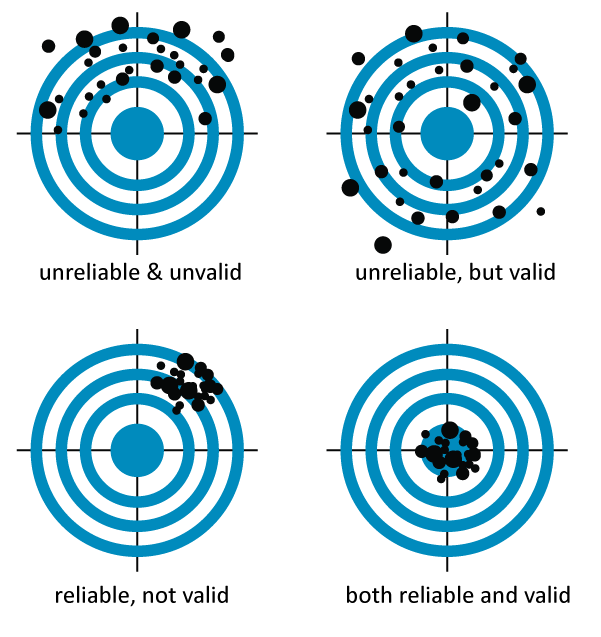 Classes of Study Design
Qualitative Research – Study Designs

Quantitative Research – Study Designs

Classification based on how subjects are grouped
Qualitative Research (QR)
Categories of QR Design 
Case studies
Ethnographic study 
Grounded theory
Phenomenology
Action study
Narrative study
It involves collecting and analyzing non-numerical data to understand concepts, opinions, or experiences and can be used to gather in-depth insights into a problem or generate new ideas for research
Categories of Qualitative Research Design
Case Study: An in-depth study of one person, group, or event
Grounded Theory: Data are collected on a topic of interest and theories inductively developed afterwards
Ethnographic: Researchers immerse themselves in groups or organizations to understand their cultures
Action: Researchers and participants collaboratively link theory to practice to drive social change
Phenomenology: Researchers investigate a phenomenon or event by describing and interpreting participants’ lived experiences
Narrative: Researchers examine how stories are told to understand how participants perceive and make sense of their experiences
Case-Study – Example 1
#Abortion Changes You: A Case Study to Understand the Communicative Tensions in Women's Medication Abortion Narratives
Using relational dialectics theory, a case study of the nonpartisan website was condcuted, Abortion Changes You. Our contrapuntal analysis rendered four sites of dialectical tension found across women's blog posts: only choice vs. other alternatives, unprepared vs. knowledgeable, relief vs. regret, and silence vs. openness. Each site of struggle characterized a different noteworthy moment within a woman's medication abortion experience: the decision, the medication abortion process, identity after abortion, and managing the stigmatizing silence before and after the abortion. We discuss theoretical and practical implications about how the larger politicized discourses prevalent within the abortion debate impact the liminality of women who are contemplating a medication abortion and affect their own narrative construction about the medication abortion experience.
Case-Study – Example 2
Expanding Access to Comprehensive Abortion Care in Humanitarian Contexts: Case Study from the Rohingya Refugee Camps in Bangladesh
Abortion and abortion-related care may be particularly limited in humanitarian contexts because of a number of barriers beyond the lack of infrastructure, supplies and trained staff: For example, abortion care practitioners in emergency settings may perceive or face legal complications or loss of funding due to their provision of abortion services, institutions and governments may lack timely data on and underestimate the true volume of abortion demand among refugees, and providers may hold a perception that providing abortion care in crisis settings may be too difficult to attempt.
Case-Study – Example 3
Implementing and expanding safe abortion care: An international comparative case study of six countries
A comparative case study-based investigation of health sector strategies that were useful in expanding or establishing new abortion services was conducted. Geographically diverse countries were selected from across the human development index if they had implemented new abortion laws, or changed interpretations of existing laws or policies, within the past 15 years (Colombia, Ethiopia, Ghana, Portugal, South Africa, and Uruguay).
Grounded theory – Example 1
Self-preservation in abortion care: a grounded theory study
Aim: To seek an explanation as to why nurses concede and conceal their judgments towards women having an abortion.
Design: A grounded theory approach using a recognized framework was used. Theoretical sampling was used in this study to increase the depth of focus from a previous study of nurses who were found to concede and conceal their judgement in abortion care
Lipp A. Self-preservation in abortion care: a grounded theory study. J Clin Nurs. 2011 Mar;20(5-6):892-900. doi: 10.1111/j.1365-2702.2010.03462.x. PMID: 21320211
Grounded theory – Example 2
Stigma in abortion care: application to a grounded theory study
This paper presents an application of stigma theory, as espoused by Goffman, based on a qualitative research study on abortion. It is argued that women attending for abortion are stigmatized and nurses, although 'wise', have an affiliate stigma through their close association with the procedure. It is proposed that the situation can be ameliorated by addressing stigma at policy, local and personal levels. Examples from other areas of practice are outlined for possible application to practice
Lipp A. Stigma in abortion care: application to a grounded theory study. Contemp Nurse. 2011 Feb;37(2):115-23. doi: 10.5172/conu.2011.37.2.115. PMID: 21692583
Ethnographic – Example 1
Dirty Work and Intimacy: Creating an Abortion Worker
This study examines the current state of surgical abortion at a clinic in southern California. Drawing on 18 months of ethnographic fieldwork at an abortion clinic, I used theories of dirty work and intimate work to examine how abortion work is organized and allocated among staff
Ward KM. Dirty Work and Intimacy: Creating an Abortion Worker. J Health Soc Behav. 2021 Dec;62(4):512-525. doi: 10.1177/00221465211016440. Epub 2021 May 21. PMID: 34018439.
Phenomenology – Example 1
No one needs to know! Medical abortion: Secrecy, shame, and emotional distancing
In 2021, 10,841 abortions were carried out in Norway, of which 95.3% were medical abortions. In this phenomenological study, we explore women's experiences connected to performing a medical abortion at home. We conducted 22 interviews and analyzed the data using Giorgi's descriptive phenomenological method. Our analysis revealed four crucial constituents: The logical and sensible choice-doubt beneath the surface; Secrecy and the dubious comfort of hidden shame; Emotional distancing as a coping strategy; and Moving on-and revisiting the meaning of the abortion. We discuss and reflect on these findings drawing on insights from existential phenomenology and contemporary research
Røseth I, Sommerseth E, Lyberg A, Sandvik BM, Dahl B. No one needs to know! Medical abortion: Secrecy, shame, and emotional distancing. Health Care Women Int. 2022 Jul 7:1-19. doi: 10.1080/07399332.2022.2090565. Epub ahead of print. PMID: 35797465.
Other Qualitative Studies – Example 1
Exploring stigma and social norms in women's abortion experiences and their expectations of care
In 2017, we conducted 34 semi-structured interviews and 2 focus groups with women who had obtained abortion services in Maharashtra state in India and Thika and Eldoret in Kenya. Thematic analysis was informed by the individual-level abortion stigma framework and theory of normative conduct. We aimed to learn about the diversity of women's experiences, analysing pooled data from the two countries
Makleff S, Wilkins R, Wachsmann H, Gupta D, Wachira M, Bunde W, Radhakrishnan U, Cislaghi B, Baum SE. Exploring stigma and social norms in women's abortion experiences and their expectations of care. Sex Reprod Health Matters. 2019 Nov;27(3):1661753. doi: 10.1080/26410397.2019.1661753. PMID: 31551027; PMCID: PMC7887901.
Other Qualitative Studies – Example 2
"I just have to hope that this abortion should go well": Perceptions, fears, and experiences of abortion clients in Nigeria
We conducted in-depth interviews with 25 people who obtained abortion services through three distinct models of care. We coded interview transcripts and conducted thematic analysis
Katz AJ, Ramirez AM, Bercu C, Filippa S, Dirisu O, Egwuatu I, Nmezi S, Palmer L, Baum SE. "I just have to hope that this abortion should go well": Perceptions, fears, and experiences of abortion clients in Nigeria. PLoS One. 2022 Feb 7;17(2):e0263072. doi: 10.1371/journal.pone.0263072. PMID: 35130269; PMCID: PMC8820635.
Other Qualitative Studies – Example 3
Stigma and agency: exploring young Kenyan women's experiences with abortion stigma and individual agency

This study aimed to characterise Kenyan women's perceptions and experiences with abortion and post-abortion care (PAC) services in Nairobi regarding barriers to care, beliefs about abortion, and perceived stigma. We conducted 15 semi-structured in-depth interviews with Kenyan women aged 18-24 years who recently received abortion and PAC services at four Marie Stopes Kenya clinic sites in Nairobi
Mohamed D, Diamond-Smith N, Njunguru J. Stigma and agency: exploring young Kenyan women's experiences with abortion stigma and individual agency. Reprod Health Matters. 2018 Dec;26(52):1492285. doi: 10.1080/09688080.2018.1492285. PMID: 30058955.
Other Qualitative Studies – Example 4
Narratives of women presenting with abortion complications in Southwestern Nigeria: A qualitative study

This qualitative study assessed women's knowledge; their expectation and experiences of the methods employed for abortion; and their health care-seeking decisions following a complicated abortion. Women who presented with abortion complications were purposively sampled from seven health facilities in south-west Nigeria. In-depth interviews were conducted by social scientists with the aid of a semi-structured interview guide. Coding schemes were developed and content analysis was performed with WEFTQDA software
Oyeniran AA, Bello FA, Oluborode B, Awowole I, Loto OM, Irinyenikan TA, Fabamwo AO, Olutayo L, Ganatra B, Guest P, Fawole B. Narratives of women presenting with abortion complications in Southwestern Nigeria: A qualitative study. PLoS One. 2019 May 29;14(5):e0217616. doi: 10.1371/journal.pone.0217616. PM
Quantitative Research (QR)
Categories of QR:
Descriptive
Experimental
Quasi-experimental
Correlational
Observational
Diagnostic
Process of collecting and analyzing numerical data
Often used to examine patterns and find averages, make predictions, test causal relationships, and generalize results to wider populations
Categories of Quantitative Research Design
Descriptive: Focuses on an overall description or summary of the variables
Correlational: Investigate relationships between the study variables
Experimental: Systematically examines cause-and-effect relationship between variables – Involves  Randomization
Quasi-experimental: Establishes a cause-and-effect relationship between an independent and dependent variable – No Randomization
Observational: Identifies an outcome of interest & monitors it in its natural setting
Diagnostic: Evaluates the cause of a specific problem or phenomenon and used to understand more in detail the factors that are creating problems
Demonstration of How Randomization is Generated
A seed value of "None" produces new random numbers with each computation
Any other setting produces the same random numbers, until the seed value is changed
The seed allows you to recreate the same random number table time after time
https://stattrek.com/statistics/random-number-generator
Classification Based on Group of Subjects
Cohort 
Cross-sectional 
Longitudinal 
Case-control 
Cross-sequential 
Cross over 
Stepped Wedge
Interruptible Time series
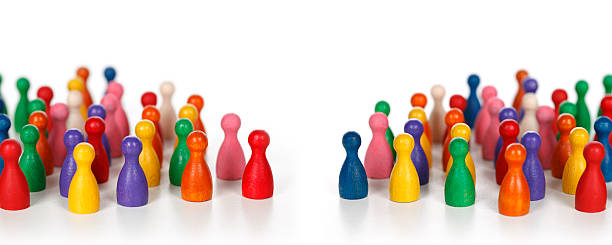 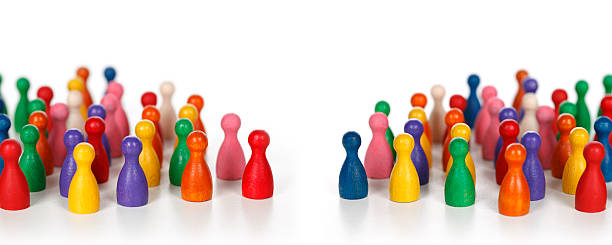 Cohort Study
Different from experiment - Investigator does not dictate exposure
Similar to experiment
Enroll subjects on the basis of exposure status (or enroll all members of a group, then classify by exposure) 
Follow subjects over time and record occurrence of health event (outcome of interest)
Compare rates of disease occurrence among exposed and unexposed groups of persons
Cohort Studies – Timing
Exposure
Disease
Exposed
Unexposed
?
?
Prospective
Retrospective
[Speaker Notes: Cohort study can be prospective or retrospective.]
Cohort study – Steps
Identify exposed group of concern, or enroll entire population
Identify appropriate unexposed comparison group, or characterize exposure
Document disease among exposed and unexposed groups
Calculate risks or rates of disease
Calculate risk ratios or rate ratios
Calculate tests of significance or confidence intervals
Cohort Studies, Steps 1 and 2
Entire population
Classify as exposed or unexposed

Exposed Group
Need comparison – unexposed group
Cohort Studies, Step 3
Follow-up
Biggest problem with prospective cohort studies, because of loss to follow up 
Outcomes
Often multiple
Progression of disease - spread
Spectrum of disease - coverage
Cohort Studies, Step 4
Think Incidence!! 
Cumulative incidence (attack rate, risk)
Number of new cases at end of follow-up divided by number of disease-free persons at start of follow-up  
Person-time rate
Number of new cases at end of follow-up divided by person-time at risk (e.g., person-years of disease-free follow-up)
Cohort Studies — Advantages
In principle, allows for complete description of experience after exposure
Clear temporal sequence of exposure and disease
Well-suited for rare exposures
Can measure incidence of disease
Can study multiple effects (risks and benefits) of an exposure
Understandable by non-epidemiologists
Cohort Studies — Disadvantages
Many subjects needed for rare disease 
Follow-up:  logistics, losses 
Exposure can change over time
Prospective:  time-consuming, costly, observation can influence behaviors
Retrospective: requires suitable records
Changes in practice, usage, exposures may make findings irrelevant
Cohort study – Example 1
Effectiveness, safety and acceptability of no-test medical abortion (termination of pregnancy) provided via telemedicine: a national cohort study
Objective: To compare outcomes before and after implementation of medical abortion (termination of pregnancy) without ultrasound via telemedicine.
Method: Medical abortions at home at ≤69 days' gestation in two cohorts: traditional model (in-person with ultrasound, n = 22 158) from January to March 2020 versus telemedicine-hybrid model (either in person or via telemedicine without ultrasound, n = 29 984, of whom 18 435 had no-test telemedicine) between April and June 2020. Sample (n = 52 142) comprises 85% of all medical abortions provided nationally. Data from electronic records and incident databases were used to compare outcomes between cohorts, adjusted for baseline differences
Aiken A, Lohr PA, Lord J, Ghosh N, Starling J. Effectiveness, safety and acceptability of no-test medical abortion (termination of pregnancy) provided via telemedicine: a national cohort study. BJOG. 2021 Aug;128(9):1464-1474
Cohort study – Example 2
Induced abortion according to immigrants' birthplace: a population-based cohort study
Aim: We examined the association between abortion and region of birth and birth order among Canadian immigrants.
Methods: We conducted a population-based person-years (PY) cohort study in Ontario, Canada using administrative immigration (1991-2012) and health care data (1991-2013). Associations between induced abortion and an immigrant's region of birth were estimated using poisson regression. Rate ratios were adjusted for age, landing year, education, neighborhood income quintile and refugee status and stratified by birth order within regions
Wanigaratne S, Wiedmeyer ML, Brown HK, Guttmann A, Urquia ML. Induced abortion according to immigrants' birthplace: a population-based cohort study. Reprod Health. 2020 Sep 14;17(1):143
Cohort study – Example 3
Expectant management of retained products of conception following abortion: A retrospective cohort study
Objective: To clarify the natural history of retained products of conception (RPOC) following abortion at less than 22 weeks of gestation, and those who show major bleeding during course observation.
Study design: We retrospectively reviewed 640 patients who had spontaneous or artificial abortion at less than 22 weeks of gestation between January 2011 and August 2019 in our institute. Of those, patients with RPOC were included. The maternal background, RPOC characteristics, and subsequent complications including additional interventions were reviewed.
Wada Y, Takahashi H, Suzuki H, Ohashi M, Ogoyama M, Nagayama S, Baba Y, Usui R, Suzuki T, Ohkuchi A, Fujiwara H. Expectant management of retained products of conception following abortion: A retrospective cohort study. Eur J Obstet Gynecol Reprod Biol. 2021 May;260:1-5
Cohort study – Example 4
Title: A Prospective Cohort Study of the Effect of Receiving versus Being Denied an Abortion on Educational Attainment
Aim: To disentangle the direct effects of childbearing from common selection factors that predispose women to both unintended childbearing and lower educational attainment
Methods: Using data from a 5-year prospective cohort study of 876 individuals seeking abortion care, some of whom were denied care because they presented beyond a facility's gestational age limit, we used discrete time survival models to estimate the hazard of graduating and dropping out among those enrolled in high school, college, or other type of school (n = 280). We also examined cluster-adjusted bivariable differences in degrees completed by receipt versus denial of a wanted abortion
Ralph LJ, Mauldon J, Biggs MA, Foster DG. A Prospective Cohort Study of the Effect of Receiving versus Being Denied an Abortion on Educational Attainment. Womens Health Issues. 2019 Nov-Dec;29(6):455-464
Cohort study – Example 5
Title: The association between previous induced abortion and in vitro fertilization outcomes: A retrospective cohort study in Hefei, China
Objectives: To assess the association between previous induced abortion and in vitro fertilization (IVF) outcomes among Chinese women.
Study design: In this retrospective cohort study, a total of 1436 infertility patients treated with IVF for the first time in the reproductive centre of Anhui Province Maternity and Child Health Hospital from February 2014 to April 2018 were selected as the study population, and 95 (6.6 %) had a history of induced abortion. Data were assessed from the hospital electronic database and medical records in the reproductive centre
Zou L, Hong M, Dai Z, Zhu J, Peng Q, Wang W. The association between previous induced abortion and in vitro fertilization outcomes: A retrospective cohort study in Hefei, China. Eur J Obstet Gynecol Reprod Biol. 2021 Jul;262:124-128
Cross-sectional study
This is a type of observational study design in which the investigator measures the outcome and the exposures in the study participants at the same time – at a single point in time
Benefit 
It allows researchers to compare many different variables at the same time
For example: age, gender, income and educational level in relation to walking and cholesterol levels, with little or no additional cost
Cross-sectional study – Example 1
Title: Unintended pregnancy, induced abortion and abortion care-seeking experiences among adolescents in Kinshasa, Democratic Republic of Congo: a cross-sectional study
Objectives: To estimate age-specific abortion incidence and unintended pregnancy and compare care experiences between adolescents (15-19 years) and older women (20-49 years) presented to PAC facilities with abortion complications and their care providers
Design: We used the age-specific variant of the Abortion Incidence Complications Method to estimate abortion and unintended pregnancy, with data from three primary sources: Health Facility Survey (n=361) provided postabortion care (PAC) caseloads; Prospective Morbidity Survey (n=1031) provided the age distribution and characteristics of women presenting for PAC and Health Professional Survey (n=115) provided an estimate of the proportion of abortions resulting in facility-based treatment of complications
Fatusi A, Riley T, Kayembe PK, Mabika C. Unintended pregnancy, induced abortion and abortion care-seeking experiences among adolescents in Kinshasa, Democratic Republic of Congo: a cross-sectional study. BMJ Open. 2021 Sep 2;11(9):e044682
Cross-sectional study – Example 2
Title: Correlates of individual-level abortion stigma among women seeking elective abortion in Nigeria
Objective: This study aimed to measure individual-level abortion stigma (ILAS) and determine its correlates among women receiving safe elective abortion services.
Patients and methods: Data were collected from a cross-section of women who received safe elective abortion services in select intervention health facilities. Respondents were recruited through a self-selection sampling. ILAS was assessed using a 16-item scale (Cronbach's alpha =0.9122). Respondents were categorized as high (summed score >40) or low ILAS (summed score ≤40) on a spectrum of a summed minimum score of 16 to a maximum score of 64
Oginni A, Ahmadu SK, Okwesa N, Adejo I, Shekerau H. Correlates of individual-level abortion stigma among women seeking elective abortion in Nigeria. Int J Womens Health. 2018 Jul 12;10:361-366
Cross-sectional study – Example 3
Title: Knowledge and practices among medical abortion seekers in southeastern Nigeria
We determined the socio-demographic characteristics, patterns of abortion practices, and experiences of medical abortions among abortion seekers in southeastern Nigeria. We carried out a descriptive, cross sectional survey of 100 consecutive medical abortion seekers in southeastern Nigeria
Adinma ED, Adinma JI, Iwuoha C, Akiode A, Oji E, Okoh M. Knowledge and practices among medical abortion seekers in southeastern Nigeria. Southeast Asian J Trop Med Public Health. 2012 Mar;43(2):471-8
Longitudinal study
Here, researchers repeatedly examine the same individuals to detect any changes that might occur over a period of time
 A type of correlational research in which researchers observe and collect data on a number of variables without trying to influence those variables
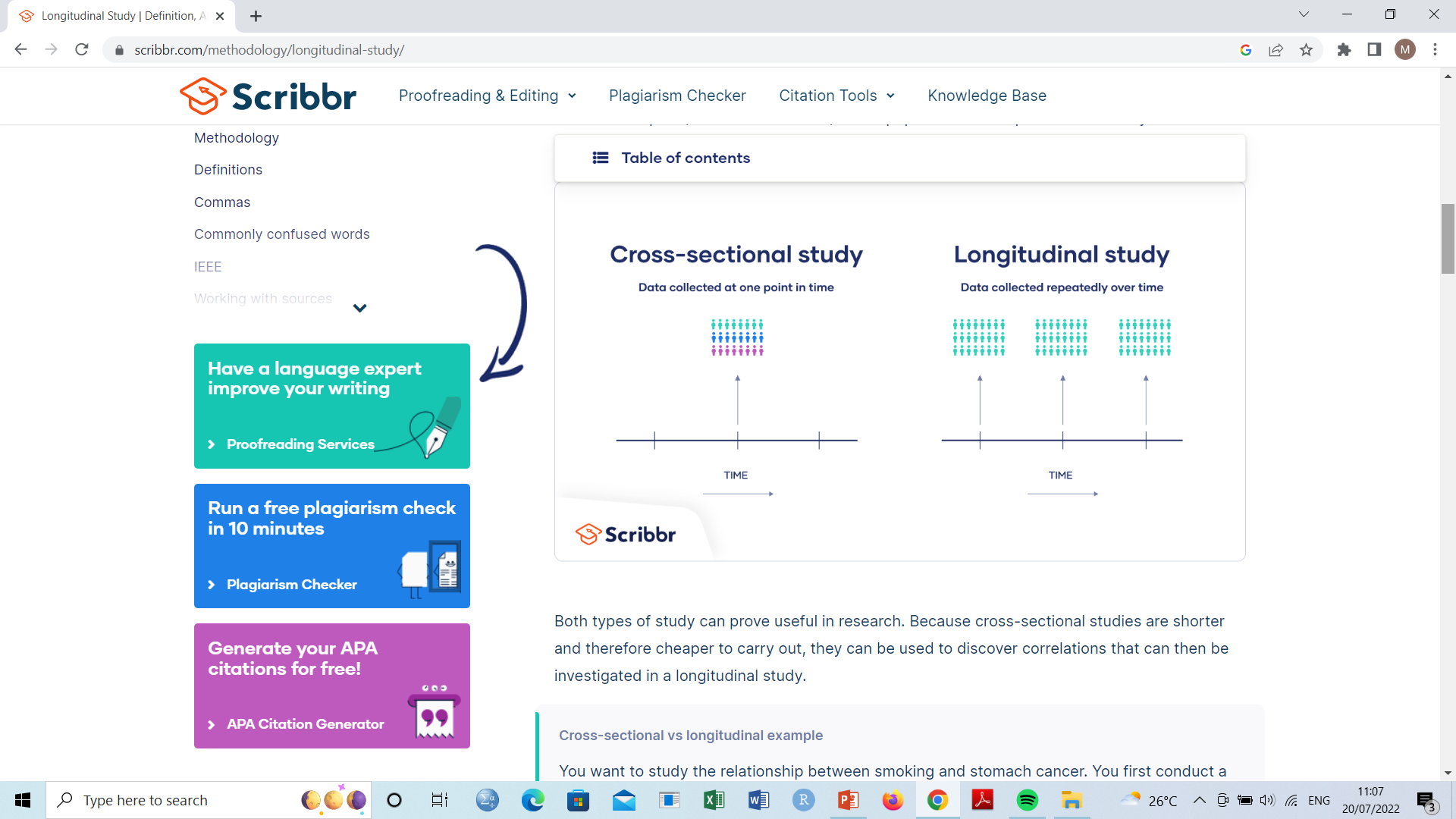 While longitudinal studies repeatedly observe the same participants over a period of time, cross-sectional studies examine a “cross-section” of the population at one point in time
Longitudinal study – Example 1
Title: Complications related to induced abortion: a combined retrospective and longitudinal follow-up study
The aims of this study are to provide an overview of complications of medical and surgical abortions and to evaluate the impact of bacterial screening to prevent postabortal infections.
Methods: All women who underwent induced abortion at Skaraborg Hospital between 2008 and 2015 are included in the study. Bacterial screening for chlamydia, gonorrhea, mycoplasma, and bacterial vaginosis was performed prior to the abortions. Abortion complications, categorized as bleeding, infection, or incomplete abortion were assessed in women who came in contact with the gynecological clinic within 30 days after the procedure
Carlsson I, Breding K, Larsson PG. Complications related to induced abortion: a combined retrospective and longitudinal follow-up study. BMC Womens Health. 2018 Sep 25;18(1):158
Case-Control Design
Cases identified through surveillance – Cases not part of any obvious group other than the community. Hence, a cohort study cannot be conducted (who would the cohort be?)
Logical alternative: case-control study
A group of cases of a disease is identified through surveillance. The number of cases is more than expected, and we wish to find out why the increase occurred.
However, the cases do not appear to be friends or attend the same school or church or work in the same building or have anything else obvious in common, i.e., they are not from an easily identified cohort
Therefore, we cannot conduct a cohort study -- who would the cohort be?
In this situation, a case-control study is recommended
Case-Control Design (2)
As with the cohort studies, case-control studies are designed to determine whether individuals who are exposed to a health risk are more likely to exhibit the outcome of interest than those who are not exposed to the health risk 
It enrolls: 
a group of people with a certain disease or chronic condition (“cases” or “case-patients”), and
a group of people from the same population but without the health problem (“controls”), and
compares exposures, behaviors and other characteristics to identify differences
to identify and quantify associations, test hypotheses, and establish causality
Case-Control Studies — Timing
Disease
Exposure
Yes (case)
No (control)
Exposed ?
Unexposed ?
Investigator
[Speaker Notes: In a typical case-control study, the investigator begins the investigation after disease has occurred.   The investigator enrolls cases (who have the disease), a group of people who do not have the disease (“controls”).  The investigator then collects information about prior exposures from the cases and controls.  In this way, case-control studies begin with disease and move “backwards” to exposure.]
Case-Control Studies — Steps
Identify cases of disease of concern - surveillance
Identify appropriate non-diseased comparison group (“controls”) 
Document exposures among cases and controls
Calculate odds ratios
Perform statistical tests or calculate confidence intervals
Case-Control Studies
For a case-control study, it is important that the cases are NEW cases, not prevalent cases
The reason for this is that we will be trying to identify reasons for occurrence of disease NOW
While this is not usually a problem for acute communicable diseases, it can be an issue for more chronic communicable diseases such as hepatitis B, hepatitis C, tuberculosis, etc.
Case-Control Design – Example 1
Title: Evaluation of induced abortion as a risk factor for ectopic pregnancy: A case-control study
Objective: To assess the risk of ectopic pregnancy after one or more induced abortions
Design: Population-based case-control study.
Methods: We studied all women who had a histologically verified ectopic pregnancy in one Norwegian county between January 1, 1987, and December 31, 1990. We identified population-based control sets of women among participants in the second Norwegian fertility study (1988-1989). Gravida women 20-39 years of age, who were not using contraceptives and had become spontaneously pregnant, were eligible for analysis. The final analyses included 174 women with ectopic pregnancy, 115 pregnant control women and 227 nonpregnant control women. Chi-square test and unconditional logistic regression
Skjeldestad FE, Atrash HK. Evaluation of induced abortion as a risk factor for ectopic pregnancy. A case-control study. Acta Obstet Gynecol Scand. 1997 Feb;76(2):151-8
Case-Control Design – Example 2
Title: Relationship of family formation characteristics with unsafe abortion: is it confounded by women's socio-economic status? A case-control study from Sri Lanka
Objective: This study assessed which family formation characteristics of women are associated with the risk of unsafe abortion, without being confounded by their low socio-economic status among Sri Lankan women admitted to hospital following post-abortion complications.
Methods: An unmatched case-control study was conducted in nine hospitals in eight districts in Sri Lanka among 171 women with post-abortion complications following unsafe abortion (Cases) and 600 postpartum mothers admitted to same hospitals during the same period for delivery of term unintended pregnancies (Controls). Interviewer-administered-questionnaires obtained demographic, socio-economic and family formation related characteristics. Risk factors of abortion were assessed by odds-ratio (OR), adjusted for their socio-economic status in logistic regression analysis.
Case-Control Design – Example 3
Title: Previous abortion and the risk of neural tube defects: a case-control study
Objective: To further explore the association between abortion history and neural tube defect (NTD) risk and the association of different inter-pregnancy intervals from prior abortion to current conception on NTD risk.
Study design: A matched case-control study was conducted. Cases were 459 women who delivered and gestated babies/fetuses with NTDs in two provinces of China and 459 women with live-born infants, without an apparent congenital malformation, matched with cases by the same region, the same hospital, and childbirth in the same year as controls. All of the subjects were investigated by trained interviewers with the same criteria. Conditional logistic regression models were used to calculate odds ratios (ORs) and their 95% CI of abortion history and inter-pregnancy intervals on NTD risk.
Case-Control Design – Example 4
Title: Determinants of induced abortion among women received maternal health care services in public hospitals of Arba Minch and Wolayita Sodo town, southern Ethiopia: unmatched case-control study
Methods: An institutional-based unmatched case-control study was conducted among 413 women from 15th April to 15th June 2021 in selected public hospitals of Arba Minch and Wolayita Sodo town, Southern Ethiopia. Cases were women who received induced abortion care services or who received post-abortion care services after being presented to the selected public hospital with an attempt of induced abortion whereas controls were women who came for maternal health care (antenatal or postnatal care) services in selected public hospitals and never had history of induced abortion. The data were collected by pretested and structured questionnaires with face-to-face interviews via Kobo Collect v3.1 mobile tools and analyzed by STATA version14. Logistic regression model was used to identify factors associated with induced abortion
Abebe M, Mersha A, Degefa N, Gebremeskel F, Kefelew E, Molla W. Determinants of induced abortion among women received maternal health care services in public hospitals of Arba Minch and Wolayita Sodo town, southern Ethiopia: unmatched case-control study. BMC Womens Health. 2022 Apr 9;22(1):107.
Case-Control Design – Example 5
Title: Abortion and Breast Cancer: Case-Control Study
Aims and background: The aim of the present study was to examine if certain aspects of a woman's experience of abortion might be associated with the risk of breast cancer.
Methods and study design: The case-control study was conducted in Kragujevac (Serbia) during the period 2004-2005. The case group (191 women) consisted of patients with newly diagnosed first primary breast cancer, which was histologically confirmed. The control group (191 women), individually matched by age (± 2 years), hospital admittance and place of residence (rural/urban) to the respective cases, was selected from female patients admitted for other diseases. The analysis was restricted to parous women (168 cases and 171 controls)
Ilic M, Vlajinac H, Marinkovic J, Sipetic-Grujicic S. Abortion and breast cancer: case-control study. Tumori. 2013 Jul-Aug;99(4):452-7
Cross-Sequential study
This research design method combines both a longitudinal design and a cross-sectional design
It aims to correct for some of the problems inherent in the cross-sectional and longitudinal designs
The design is configured in ways to address confounds between age, cohort, and time of measurement
Two or more groups of individuals of different ages are directly compared over a period of time
A group of 15-year-olds and a group of 19-year-olds Adolescents might be assessed on their compliance with the use of condom at the beginning of the research and then subsequently at every 6 months for the next 5 years
Cross-Over Design
This is a repeated measurements such that each experimental unit (patient) receives different treatments during the different time periods
i.e., the patients cross over from one treatment to another during the course of the trial
It is a longitudinal study in which subjects receive a sequence of different treatments
Its advantages are that each subject acts as his or her own control, and that a smaller number of patients are required in comparison to parallel-group studies
However, it takes a longer duration than parallel-group studies
Cross-Over Design (2)
In randomized trials, subject 1 first receives treatment A, then treatment B, then treatment C. Subject 2 might receive treatment B, then treatment A, then treatment C






The design has the advantage of eliminating individual subject differences from the overall treatment effect, thus enhancing statistical power
It is important in a crossover study that the:
Underlying condition (say, a disease) does not change over time
Effects of one treatment disappear before the next is applied.
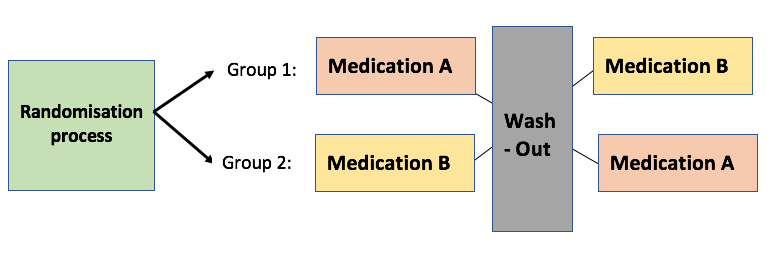 Cross-Over Design - Example
A Randomized Double-Blind, Cross-Over Trial of very Low-Calorie Diet in Overweight Migraine Patients: A Possible Role for Ketones?
Here we aimed at determining the therapeutic effect of a very low-calorie diet in overweight episodic migraine patients during a weight-loss intervention in which subjects alternated randomly between a very low-calorie ketogenic diet (VLCKD) and a very low-calorie non-ketogenic diet (VLCnKD) each for one month. In a nutritional program, 35 overweight obese migraine sufferers were allocated blindly to 1-month successive VLCKD or VLCnKD in random order (VLCKD-VLCnKD or VLCnKD-VLCD). The primary outcome measure was the reduction of migraine days each month compared to a 1-month pre-diet baseline. Secondary outcome measures were 50% responder rate for migraine days, reduction of monthly migraine attacks, abortive drug intake and body mass index (BMI) change. Only data from the intention-to-treat cohort (n = 35) will be presented. Patients who dropped out (n = 6) were considered as treatment failures
Di Lorenzo C, Pinto A, Ienca R, Coppola G, Sirianni G, Di Lorenzo G, Parisi V, Serrao M, Spagnoli A, Vestri A, Schoenen J, Donini LM, Pierelli F. A Randomized Double-Blind, Cross-Over Trial of very Low-Calorie Diet in Overweight Migraine Patients: A Possible Role for Ketones? Nutrients. 2019 Jul 28;11(8):1742
Stepped Wedge Design
This design involves the collection of observations during a baseline period in which no clusters are exposed to the intervention
Thereafter, at regular intervals, or steps, a cluster (or group of clusters) is randomized to receive the intervention and all participants are once again measured
By the end of the study, all participants will have received the intervention, although the order in which participants receive the intervention is determined at random
Relevant where it is predicted that the intervention will do more good than harm (making a parallel design, in which certain participants do not receive the intervention unethical)
It may be impossible to deliver the intervention simultaneously to all participants
Stepped Wedge Design (2)
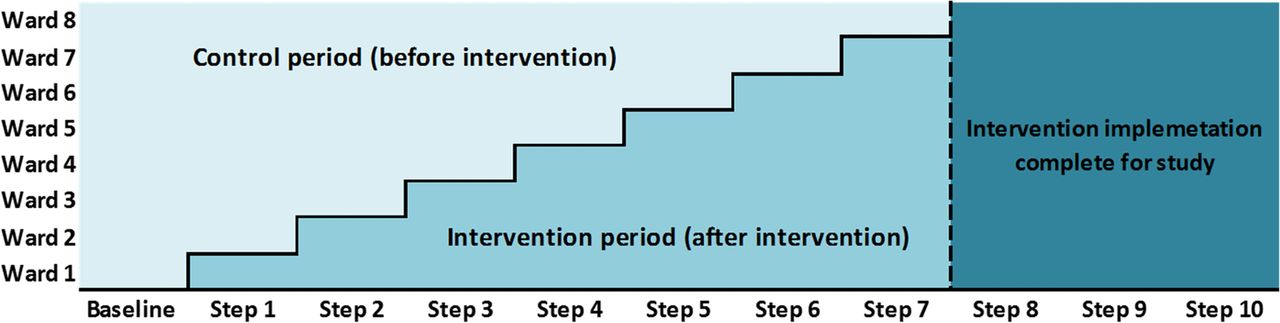 Stepped Wedge Design – Example
Protocol for a multi-centered, stepped wedge, cluster randomized controlled trial of the de-adoption of oral chlorhexidine prophylaxis and implementation of an oral care bundle for mechanically ventilated critically ill patients: the CHORAL study
Methods: The CHORAL study is a stepped wedge, cluster randomized controlled trial in six academic intensive care units (ICUs) in Toronto, Canada. Clusters (ICU) will be randomly allocated to six sequential steps over a 14-month period to de-adopt oral chlorhexidine and implement a standardized oral care bundle (oral assessment, tooth brushing, moisturization, and secretion removal). On study commencement, all clusters begin with a control period in which the standard of care is oral chlorhexidine. Clusters then begin crossover from control to intervention every 2 months according to the randomization schedule. Participants include all mechanically ventilated adults eligible to receive the standardized oral care bundle. The primary outcome is ICU mortality; secondary outcomes are IVACs and oral health status
Dale CM, Rose L, Carbone S, Smith OM, Burry L, Fan E, Amaral ACK, McCredie VA, Pinto R, Quiñonez CR, Sutherland S, Scales DC, Cuthbertson BH. Protocol for a multi-centered, stepped wedge, cluster randomized controlled trial of the de-adoption of oral chlorhexidine prophylaxis and implementation of an oral care bundle for mechanically ventilated critically ill patients: the CHORAL study. Trials. 2019 Oct 24;20(1):603
Interruptible Time Series Design
This design involves collecting data consistently before and after an interruption
This means introducing and withdrawing your intervention or some part of it, and then examine the changes in the outcome of interest
Traditional time-series designs make use of a continuous predictor variable, while
An interrupted time-series design uses a categorical predictor – the absence or presence of an intervention
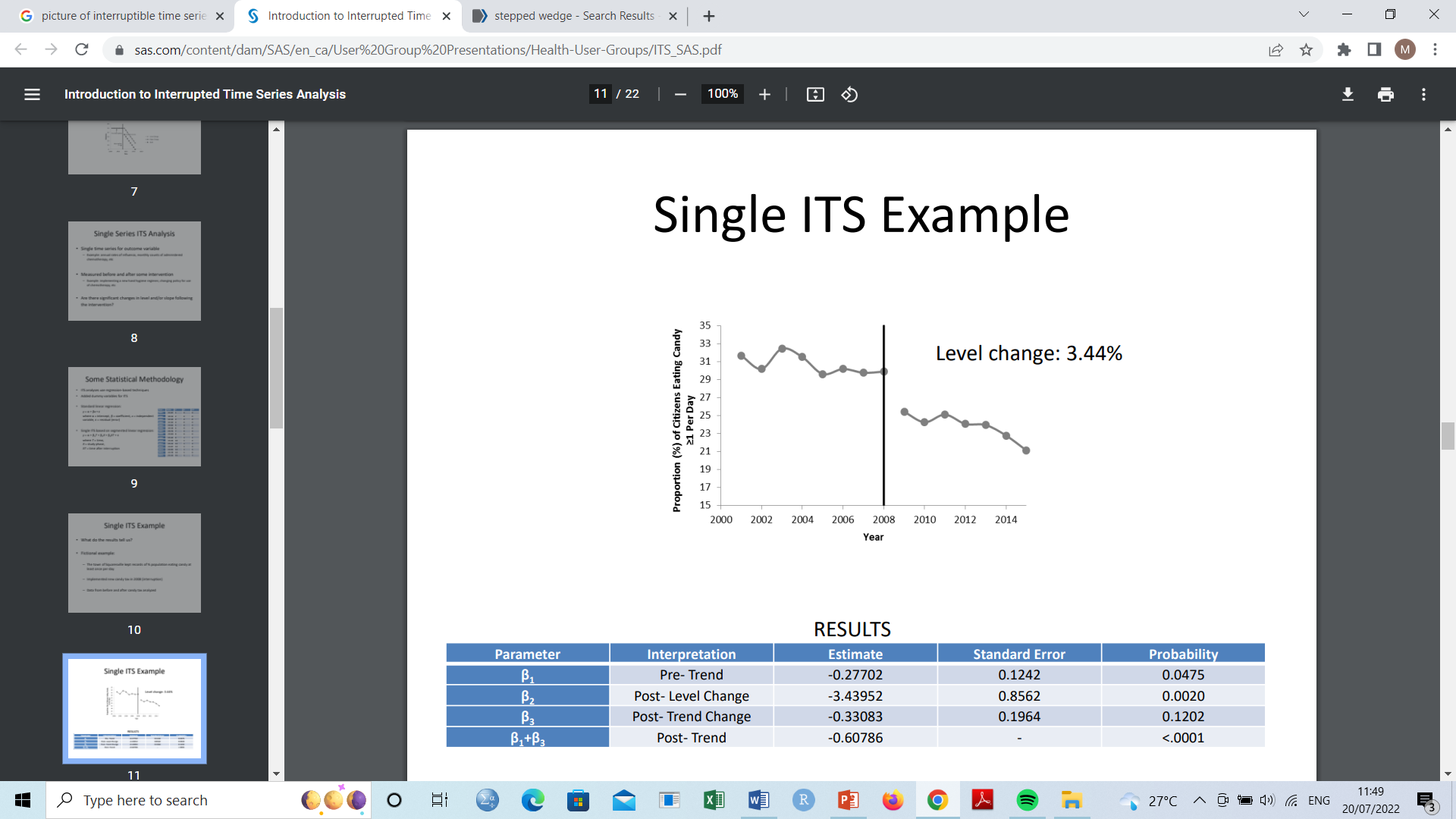 Mix-Method – Emphasis on Abortion Research
Quantitative and qualitative data are collected and analysed within a single study to answer their research questions. 
It provides a more complete picture than a study that relies solely on quantitative or qualitative research
It allows the researcher to gain a depth and breadth of understanding on a specific concept while offsetting the weaknesses that are inherent when using either approach alone
Mixed methods research may be the right choice if your research process suggests that quantitative or qualitative data alone will not sufficiently answer your research question
It allows researchers to explore diverse perspectives and uncover relationships that exist between the intricate layers of our multifaceted research questions
Mix-Method – Example 1
Reasons U.S. women have abortions: quantitative and qualitative perspectives
Methods: In 2004, a structured survey was completed by 1,209 abortion patients at 11 large providers, and in-depth interviews were conducted with 38 women at four sites. Bivariate analyses examined differences in the reasons for abortion across subgroups, and multivariate logistic regression models assessed associations between respondent characteristics and reported reasons.
Mix-Method – Example 2
Quantitative and qualitative assessment of the bovine abortion surveillance system in France
Our objectives were to assess the aptitude of the bovine abortion surveillance system to detect each and every bovine abortion and to identify factors influencing the system's effectiveness. We evaluated five attributes defined by the U.S. Centers for Disease Control with a method suited to each attribute: (1) data quality was studied quantitatively and qualitatively, as this factor considerably influences data analysis and results; (2) sensitivity and representativeness were estimated using a unilist capture-recapture approach to quantify the surveillance system's effectiveness; (3) acceptability and simplicity were studied through qualitative interviews of actors in the field, given that the surveillance system relies heavily on abortion notifications by farmers and veterinarians
Bronner A, Gay E, Fortané N, Palussière M, Hendrikx P, Hénaux V, Calavas D. Quantitative and qualitative assessment of the bovine abortion surveillance system in France. Prev Vet Med. 2015 Jun 1;120(1):62-9
Exploring Secondary Data for Abortion Research
Surveillance Data
Hospital Records
National Death Registers
Existing Surveys’ Data
Others
Examples of Previous Abortion-Related studies
Unsafe abortion: global and regional incidence, trends, consequences, and challenges
METHODS AND DATA SOURCES: This review is based on estimates of unsafe abortion and maternal mortality ratios. These estimates are arrived at using the database on unsafe abortion maintained by the World Health Organization. Additional data from the Demographic and Health Surveys and the United Nations Population Division are used for further analysis of abortion and mortality estimates.
Examples of Previous Abortion-Related studies
Incidence of induced abortion in Malawi, 2015
Methods: We conducted a nationally representative survey of health facilities to estimate the number of cases of post-abortion care, as well as a survey of knowledgeable informants to estimate the probability of needing and obtaining post-abortion care following induced abortion. These data were combined with national population and fertility data to determine current estimates of induced abortion and unintended pregnancy in Malawi using the Abortion Incidence Complications Methodology
Examples of Previous Abortion-Related studies
Induced abortion incidence and safety in Côte d'Ivoire
Methods: In 2018, we conducted a nationally representative, population-based survey of women age 15 to 49 in Côte d'Ivoire. Women reported their own abortion experiences and those of their closest female confidante. We estimated the one-year incidence of induced abortion, and the safety of the abortions women experienced. Using bivariate and multivariate regression, we separately assessed sociodemographic characteristics associated with having had a recent abortion or an unsafe abortion.
Examples of Previous Abortion-Related studies
The Incidence of Abortion in Nigeria
Methods: A widely used indirect methodology was used to estimate the incidence of abortion and unintended pregnancy in Nigeria in 2012. Data on provision of abortion and postabortion care were collected from a nationally representative sample of 772 health facilities, and estimates of the likelihood that women who have unsafe abortions experience complications and obtain treatment were collected from 194 health care professionals with a broad understanding of the abortion context in Nigeria.
More Examples - Previous Abortion Related Research
Recent advances in improving the effectiveness and reducing the complications of abortion
Eliminating the high abortion related complications and deaths in Cameroon: the restrictive legal atmosphere on abortions is no acceptable excuse
Modern methods to induce abortion: Safety, efficacy and choice
Induced abortion and adolescent mental health
Abortion in adolescents: epidemiology, confidentiality, and methods
Factors hindering access to abortion services
Planning Research Design
Practicality
Ethical considerations  
Access to the study’s participants
Necessary research skills 
Funds availability
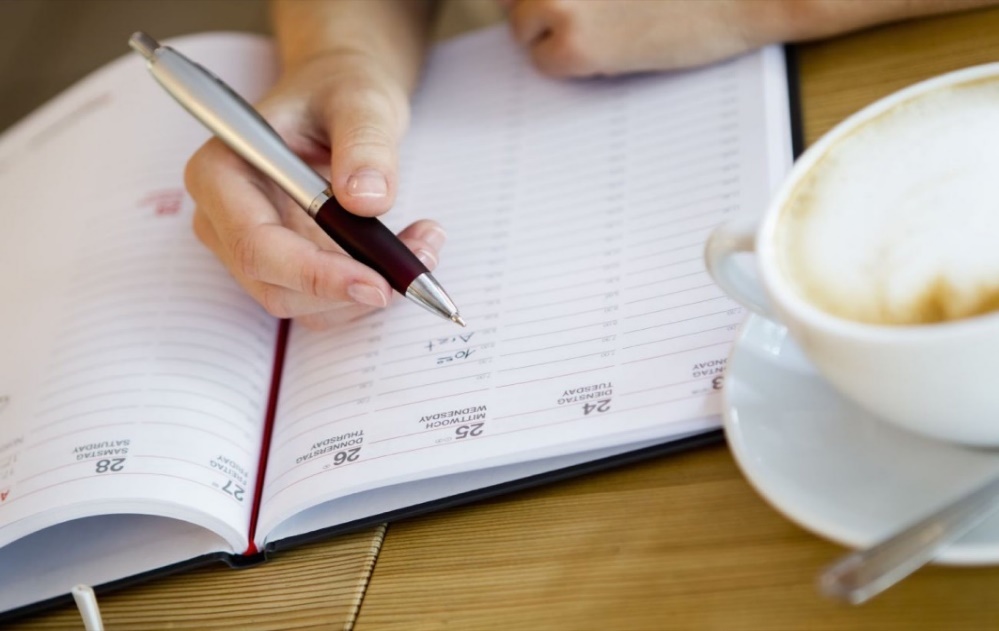 Interaction and Group Discussions
Identify research questions that are related to your proposed study
Identify abortion related issue in your immediate environment that can be investigated
Raise an appropriate research question 
Provide detailed description of design for the study
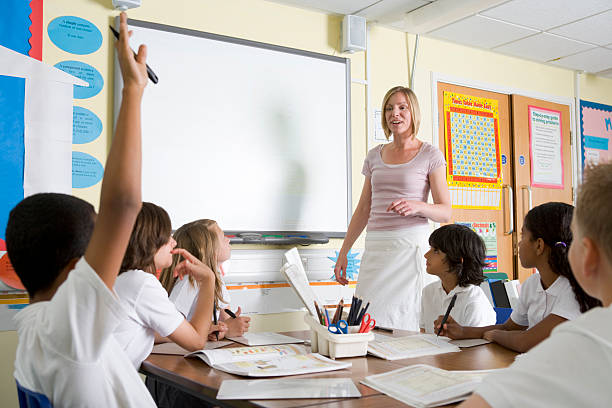 Group Work
Each group should conduct a systematic review of research designs for abortion related research 
Each group to work on Abortion Related Problem and present their report
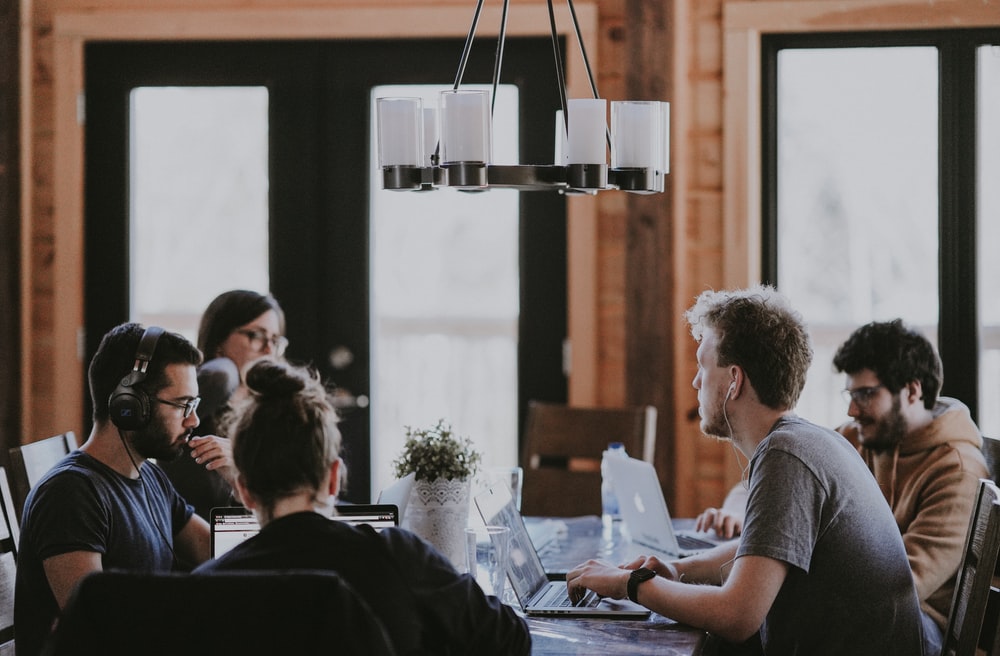 Study Materials/References/Further Reading
Principles of Epidemiology in Public Health Practice Third Edition. U.S. Department of Health And Human Services Centers for Disease Control and Prevention (CDC) Office of Workforce and Career Development Atlanta, GA 30333, file:///C:/Users/user/Downloads/cdc_6914_DS1.pdf
Yogesh S.K. 2006. Fundamentals of Research Methodology and Statistics. New Age International (P) Limited, Publishers 4835/24, New Delhi – 110002. ISBN : 978-81-224-2418-8  Visit us at www.newagepublishers.comhttps://mfs.mkcl.org
More Research Papers on Abortion
Kapp N, Lohr PA. Modern methods to induce abortion: Safety, efficacy and choice. Best Pract Res Clin Obstet Gynaecol. 2020 Feb;63:37-44. doi: 10.1016/j.bpobgyn.2019.11.008. Epub 2020 Jan 9. PMID: 32029379.
Cameron S. Recent advances in improving the effectiveness and reducing the complications of abortion. F1000Res. 2018 Dec 2;7:F1000 Faculty Rev-1881. doi: 10.12688/f1000research.15441.1. PMID: 30631424; PMCID: PMC6281004.
Kottow Lang MH. Abortion: taking the debate seriously. Medwave. 2015 May 19;15(4):e6139. English, Spanish. doi: 10.5867/medwave.2015.04.6139. PMID: 26057783
Stotland NL. Induced abortion and adolescent mental health. Curr Opin Obstet Gynecol. 2011 Oct;23(5):340-3. doi: 10.1097/GCO.0b013e32834a93ac. PMID: 21836505
Polis CB, Mhango C, Philbin J, Chimwaza W, Chipeta E, Msusa A. Incidence of induced abortion in Malawi, 2015. PLoS One. 2017 Apr 3;12(4):e0173639. doi: 10.1371/journal.pone.0173639. PMID
Questions Time